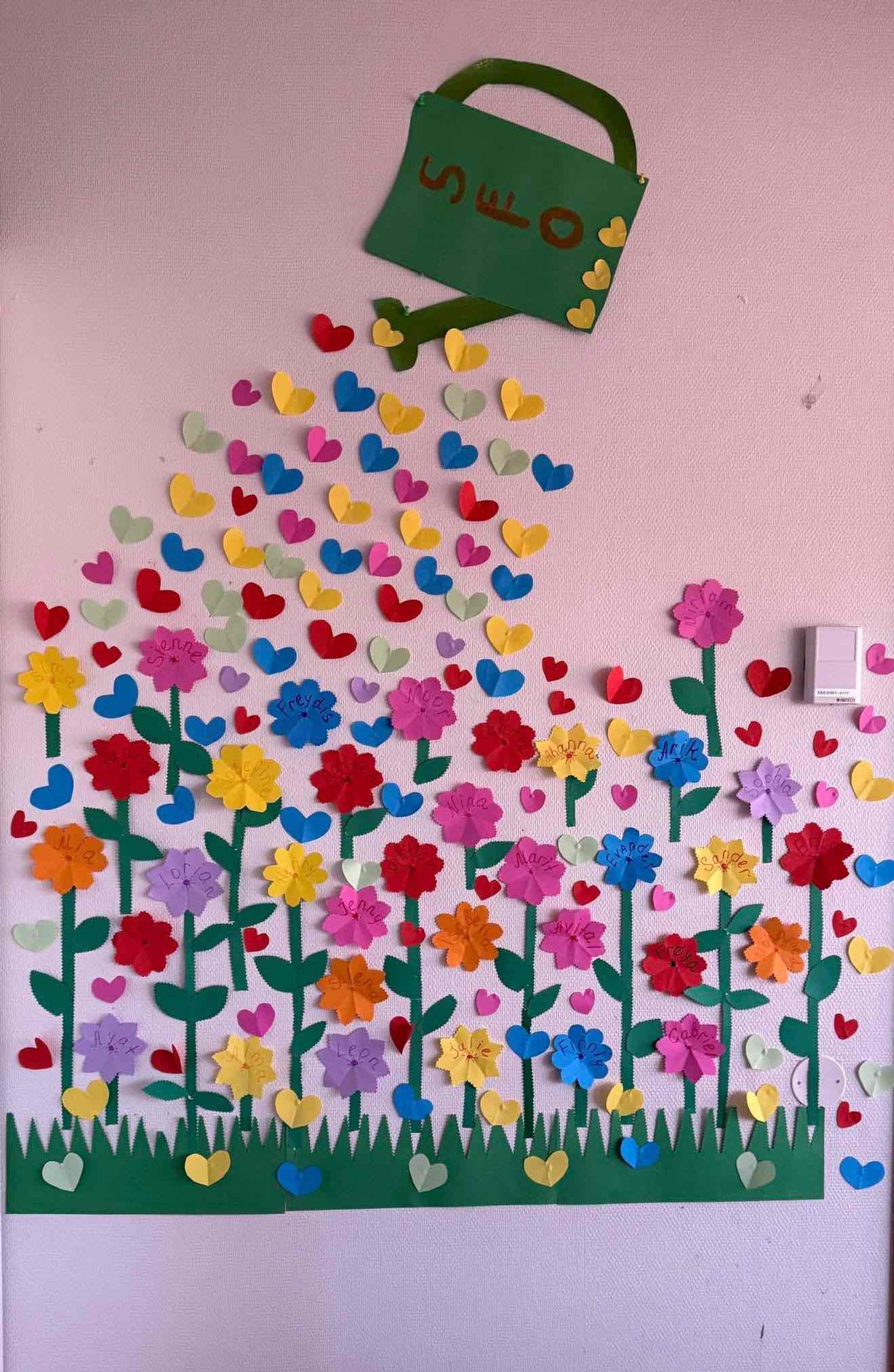 Velkommen til Lura SFO 2025
- Oppstart mandag 4.8.

- Åpent 0730 - 1630
Full plass eller 60% plass:
 
60% = 3 dager eller 5 dager til 1510: gratis
	2 hele dager i ferieukene
100% = Alle dager, morgen og ettermiddag + ferier: 1698,-
	Alle dager i ferieukene

Matpenger i tillegg
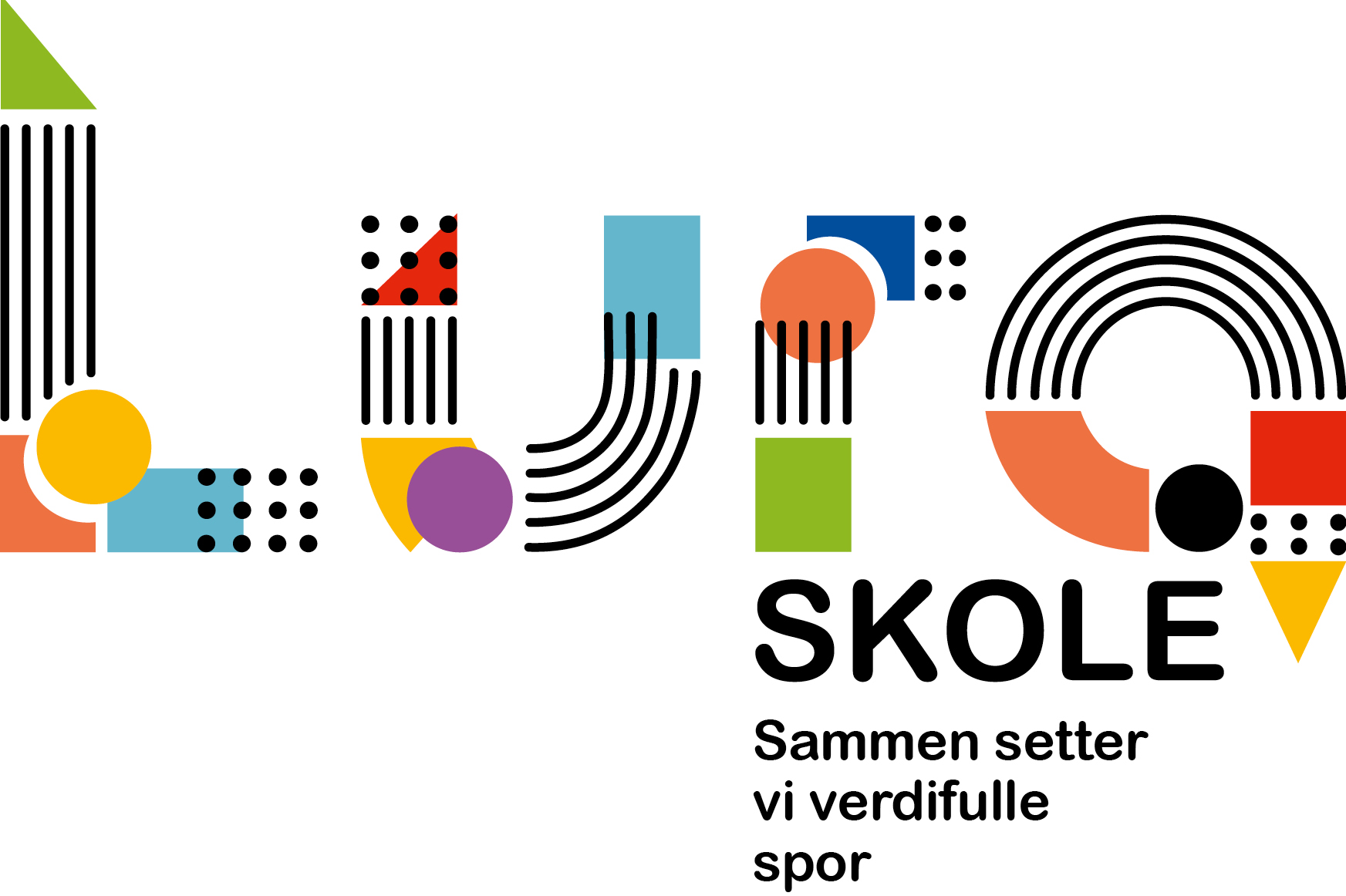 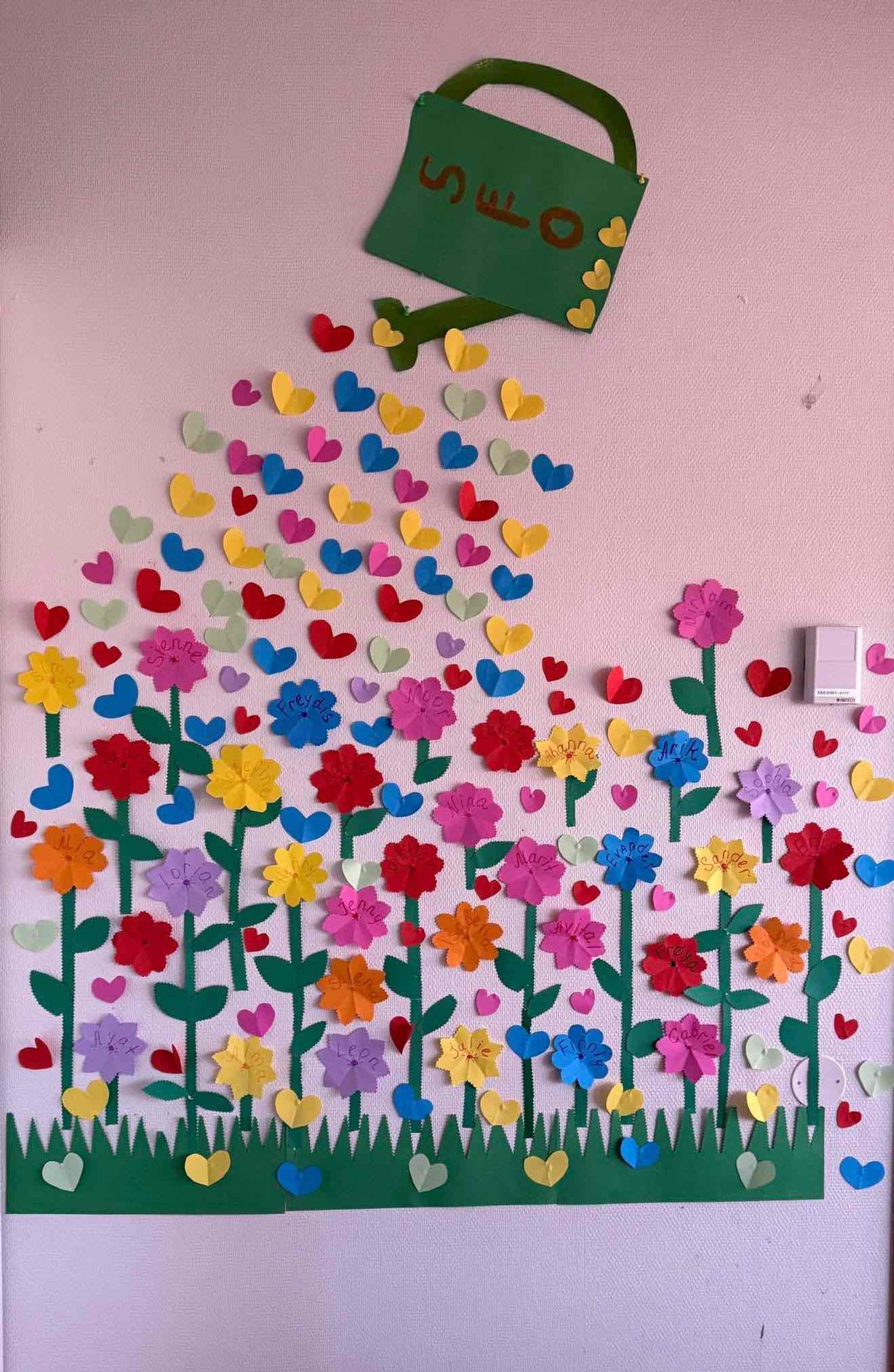 August:

Rolig innkjøringsperiode

Leker og aktiviteter for å trygge barna og bli kjent med de andre barna og de voksne.

1. trinn får mye tid og plass for seg selv

Dere velger selv hvor lang dagene blir i starten
Matpakke/drikkeflaske – i oppstarten
Skiftetøy
Regntøy/støvler
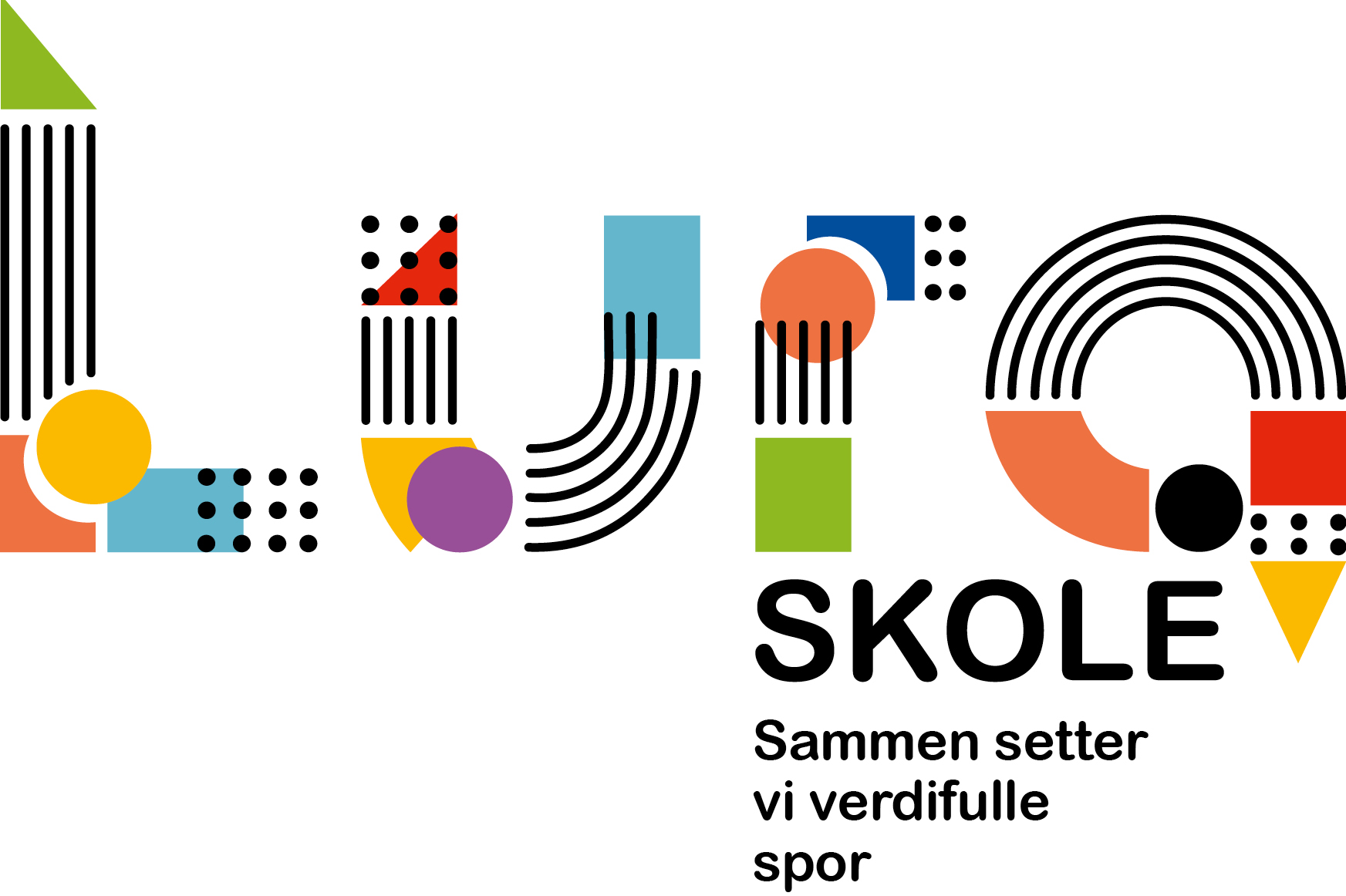 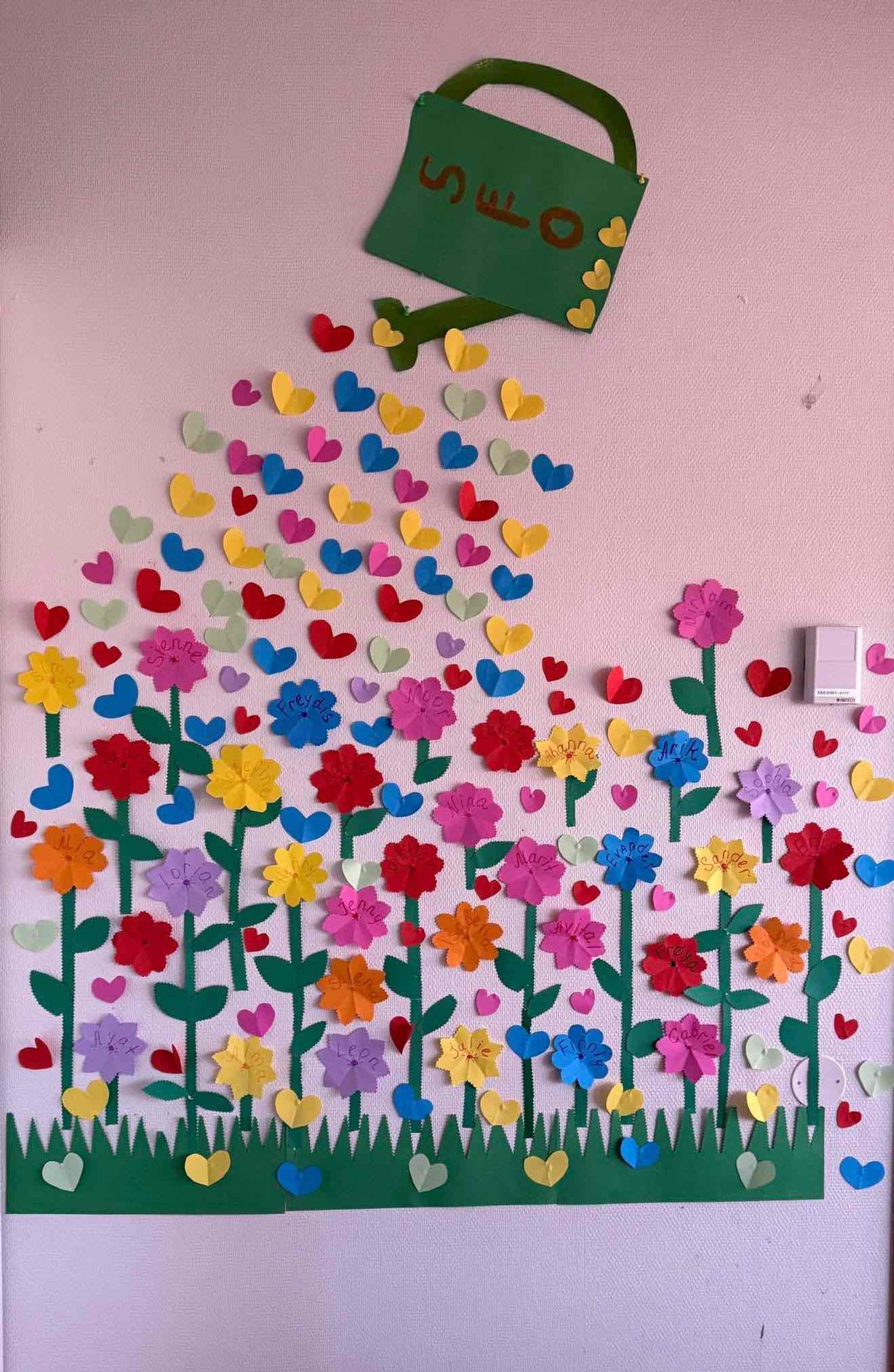 Innhold på SFO
- Lek- Kultur- Fysisk aktivitet og bevegelsesglede- Mat og måltidsglede
Rammeplan for SFO
Vedtekter Sandnes kommune
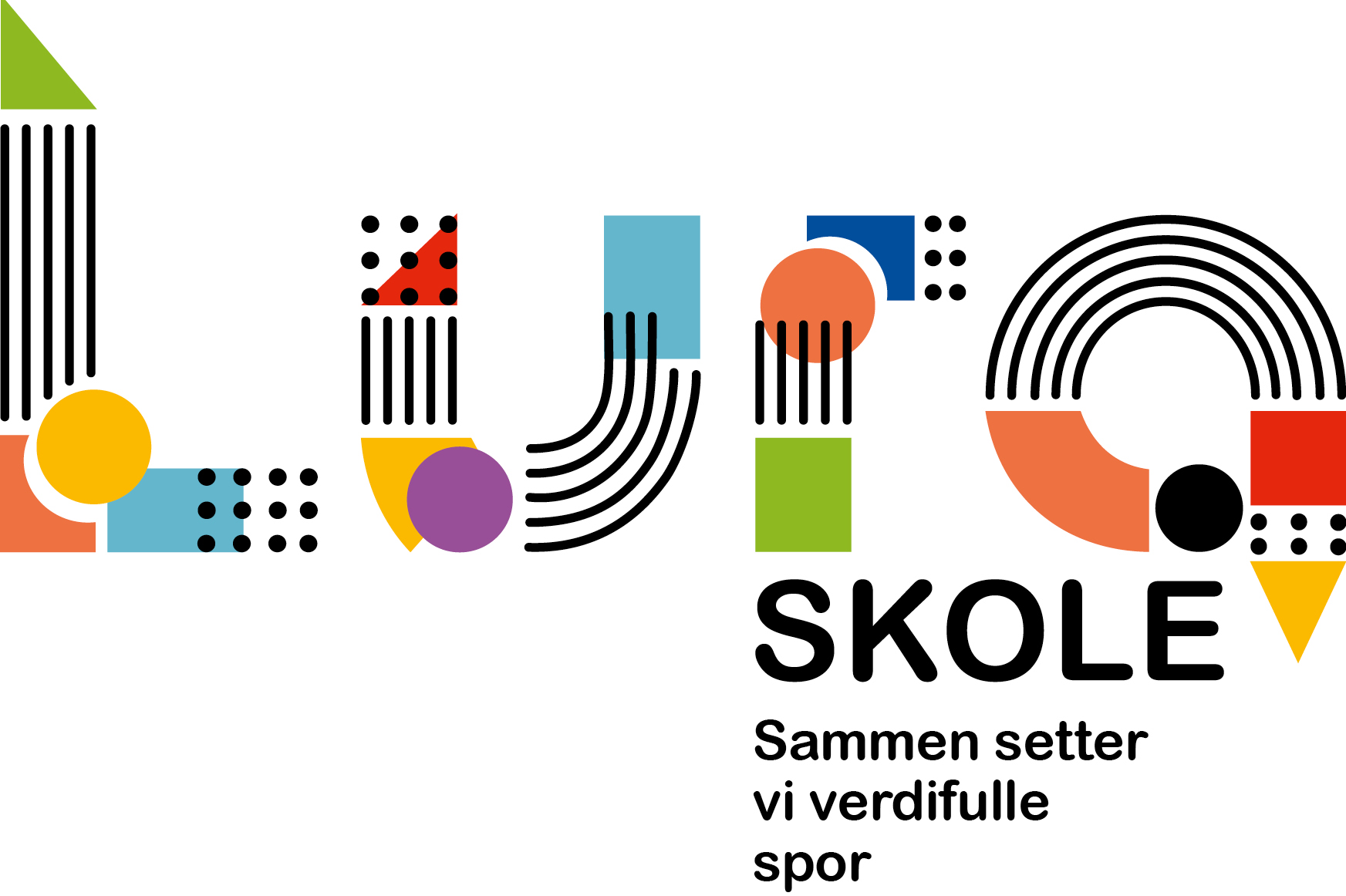 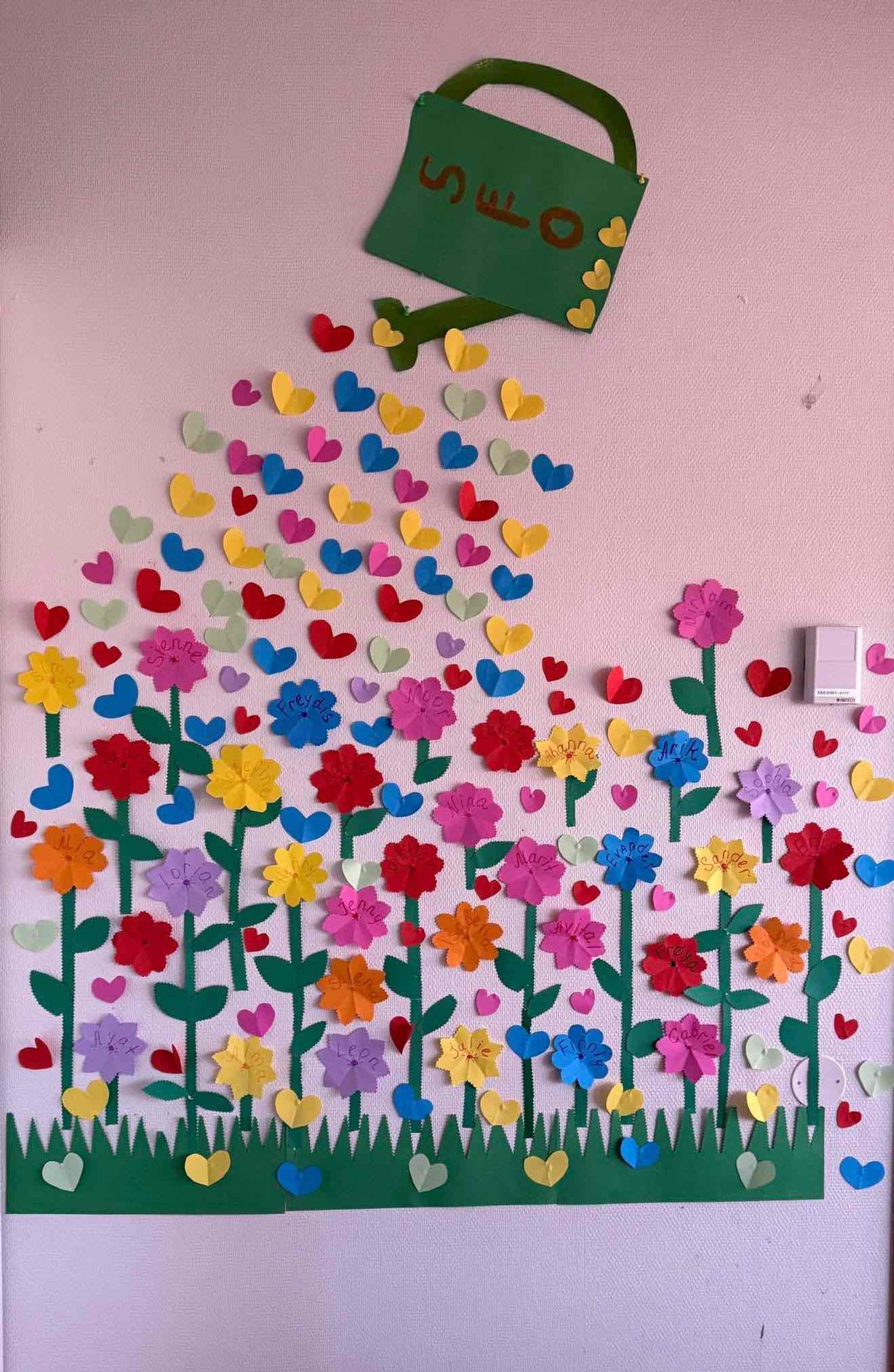 Transponder:

Beskjeder, henting og levering – fast eller daglig

Legg inn før kl 1200 hver dag - helst

Gjør det enkelt – ikke gi for mange valg, 
skal en gå kl 1530 så går en kl 1530
Ta kontakt ved spørsmål eller annet
Sjekk skolens hjemmeside for månedsplaner o.l.
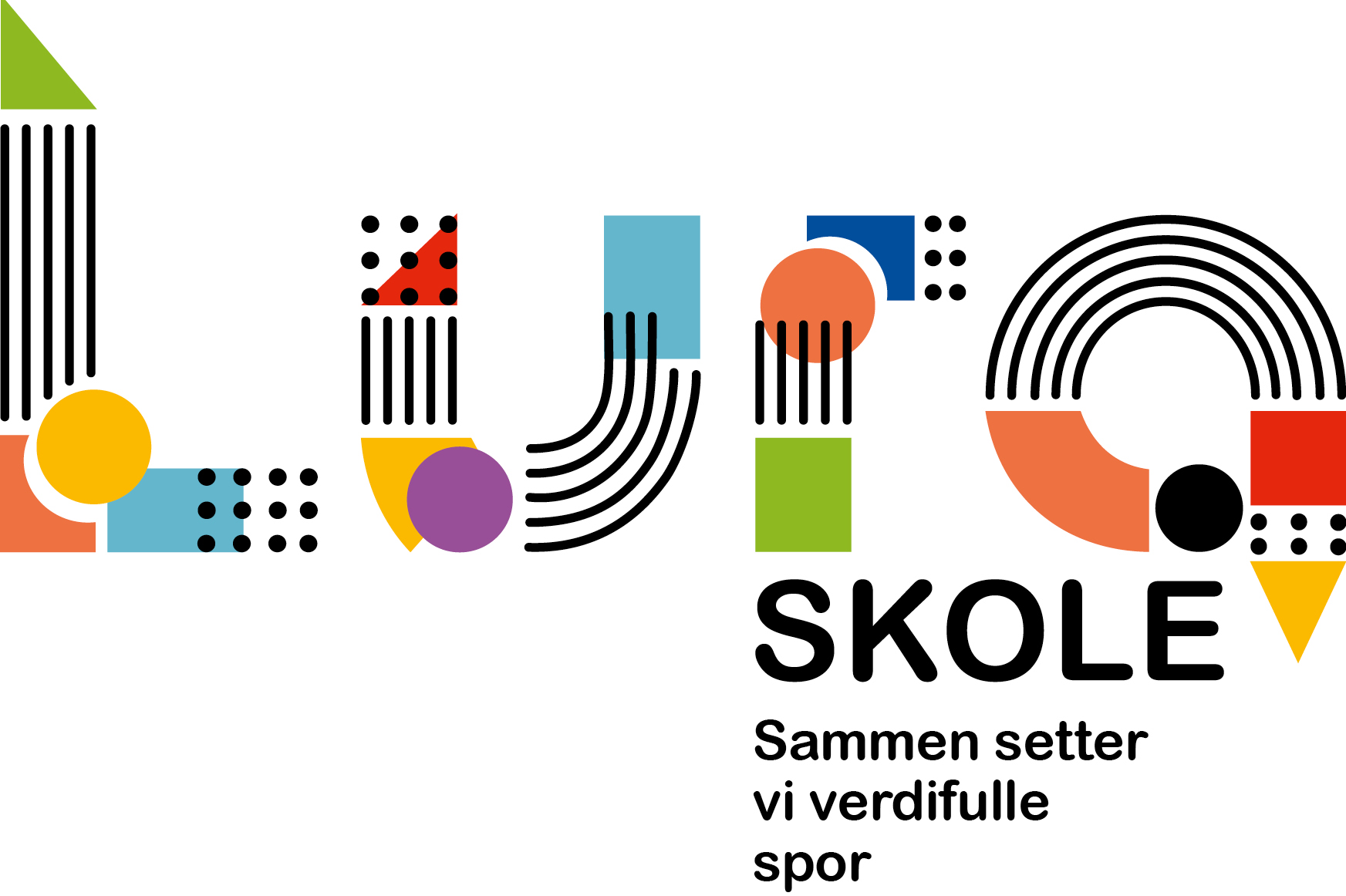